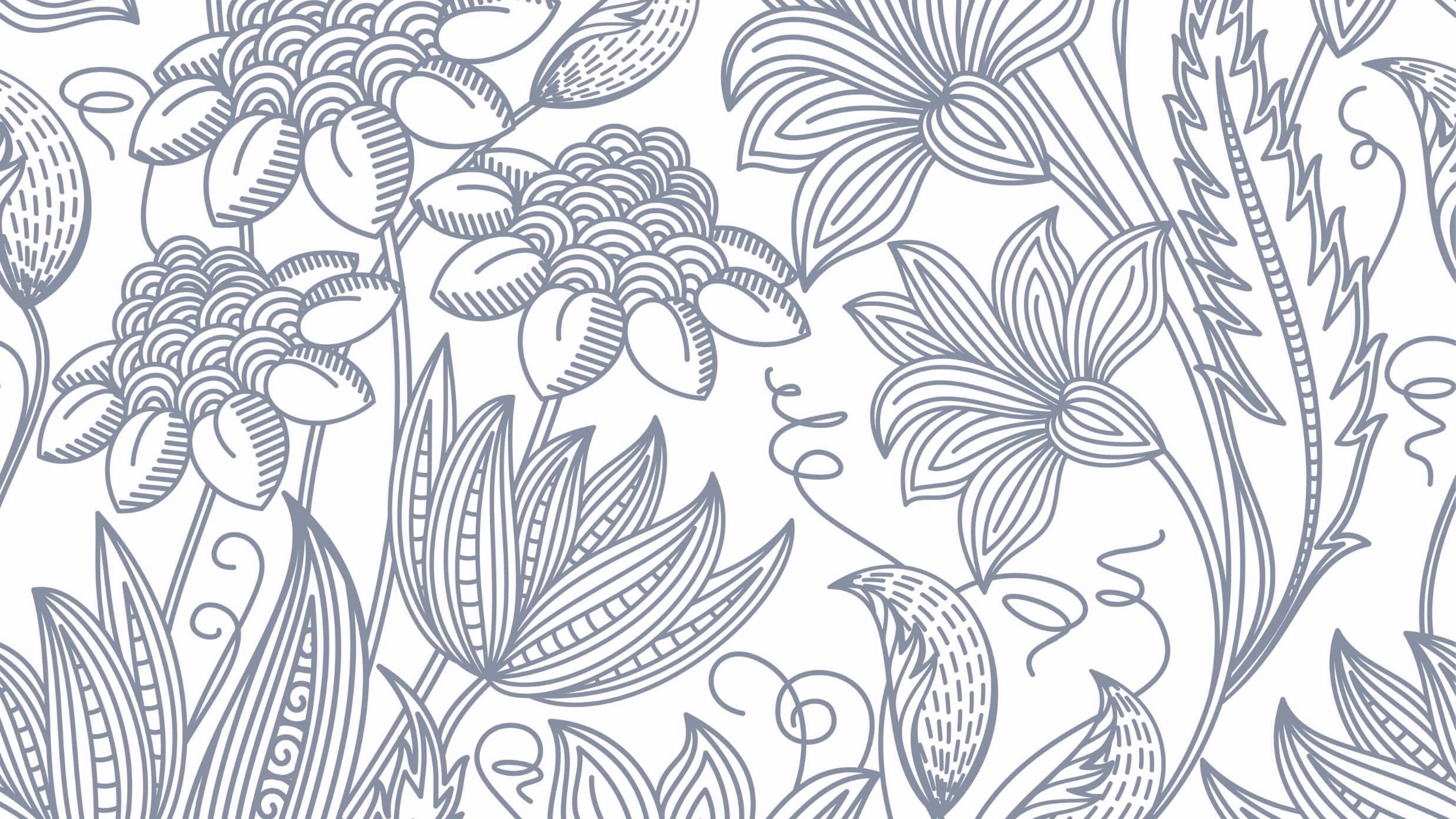 Welcome to advisory!
December 8 & 9
Gathering
What makes a good friend in your opinion?
12/8 Spirit Competition!
https://docs.google.com/document/d/15-BBD6oDaPBE1iy0egv4sUw8kybKZxE0kRYP4cSGOsw/edit 
Divide work: door decorating team & gingerbread engineers.
Tomorrow, you can bring more (edible) items for our gingerbread construction (if you want to).
12/09 Gathering
Did you check your PSAT scores? How do you feel about the score you got? What do you think about the PSAT/SAT overall?
College Board (optional)
If you don’t already have one, create a College Board account. (search for College Board on your internet browser)
Once you have accessed your account, import your scores to Khan Academy to get a personalized course of study to improve your SAT score.